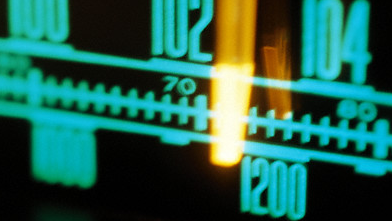 A 99,4 SUNSHINE FM BEMUTATÁSA, FELÉPÍTÉSE
Média típusai
Írott
Elektronikus
Rádió
Tv
Internet
Napilapok
Hetilapok 
Havilapok
2
RÁDIÓ TÍPUSOK
KÖZSZOLGÁLATI
KERESKEDELMI
állami finanszírozású
tájékoztatás
oktatás 
kulturális értékek közvetítése
Kossuth -, Bartók -,Petőfi Rádió
önfenntartó
profitszerzés
szórakoztatás
Class Fm (országos) 
99,4 Sunshine Fm (helyi)
JustMusic.fm (web rádió)
3
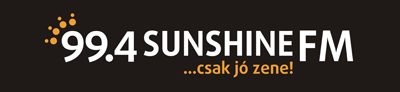 4
A rádió szerepe
Vizsgálatokból kiderül, hogy az emberek kétharmada napi rendszerességgel hallgat rádiót és előszeretettel választja a helyi adókat ezzel az internetet és a napilapokat megelőzve a  második a médiumok rangsorában.
A rádióhallgatás során az emberek elsősorban nem információkat várnak, hanem a szórakozást, kikapcsolódást keresik.
A médiumot naponta fogyasztók aránya
Rádióra jellemző tulajdonságok
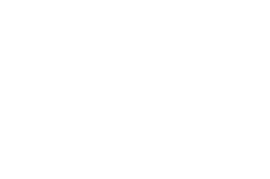 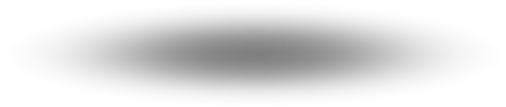 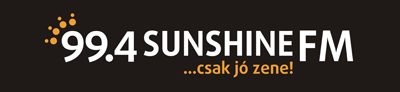 A helyi információkra irányuló figyelem
A vizsgált népesség 60%-a gyakran tájékozódik helyi, városi témákról. Csupán 5%-ot nem érdeklik a lokális tartalmak. A legkeresettebb témák a helyi közlekedés, kulturális események és sport.
Azok aránya, akik gyakran tájékozódnak az adott témáról
Helyi, városi ügyekről való tájékozódás gyakorisága
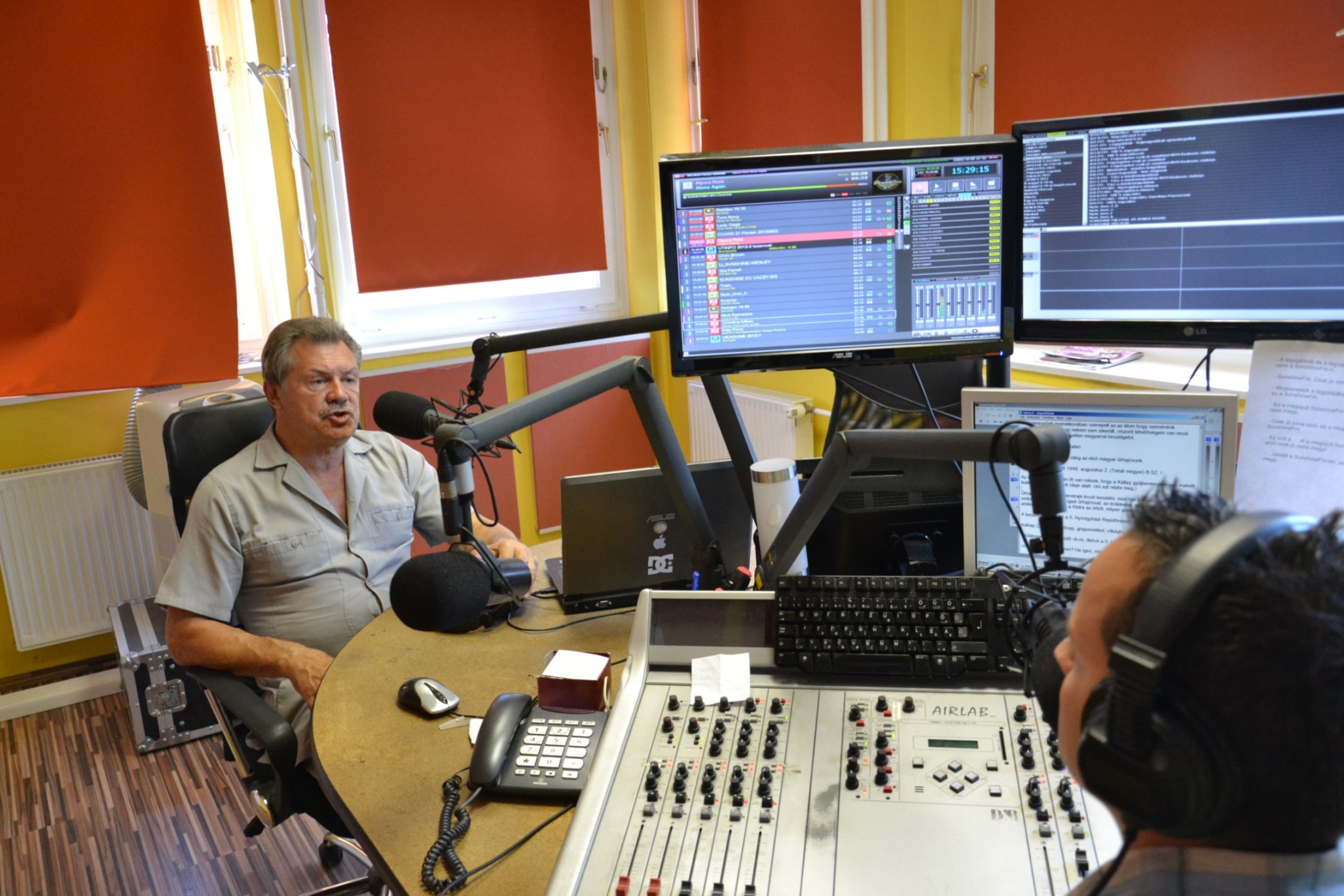 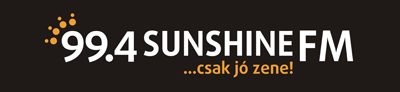 A SUNSHINE RÁDIÓ BEMUTATÁSA, FELÉPÍTÉSE
7
Történeti áttekintés
A rádió felépítése:

MARKETING - ÉRTÉKESÍTÉS
SZERKESZTŐSÉG
MŰSOR
HÍRSZERKESZTÉS
GYÁRTÁS
2006 október végétől sugároz Nyíregyháza és 30km-esvételkörzetében.
A rádiónak 20 állandó és több külső munkatársa van. Az elmúlt 7 évben piacvezető státuszt vívott ki magának a médium. Rendszeresen tájékoztatjuk hallgatóinkat a város és a megye eseményeiről.
Mi magunk is támogatunk és szervezünk is különböző rendezvényeket.
8
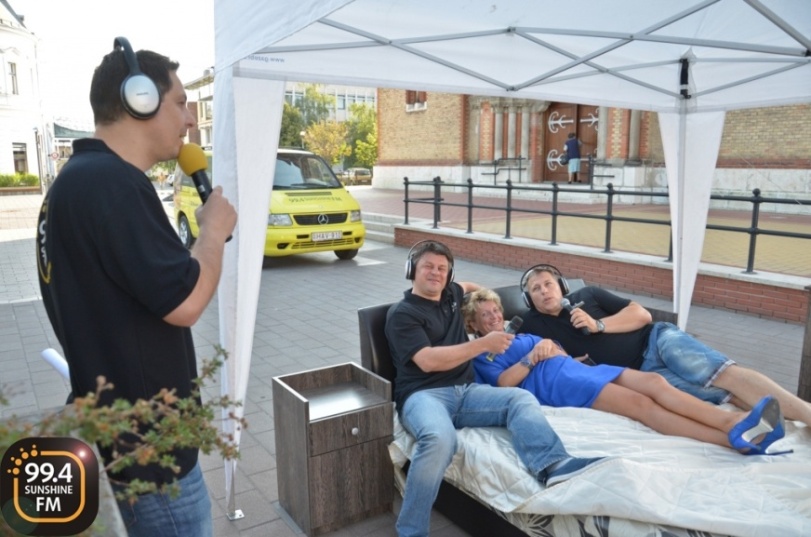 MARKETING
Feladata:

- A rádió műsor- és reklámidejének az értékesítése.
- Promóciók szervezése
- Ügyfelekkel való kapcsolattartás, új lehetséges hirdetők felkutatása.
 - Piackutatás

Szükséges képességek:
Jó kommunikációs és szervező készség
Gazdasági alapismertek
Jó problémamegoldó készség

Iskolák- végzettségek:
 - Kereskedelmi szakközépiskola
 - Kommunikáció és médiatudomány – főiskola, egyetem
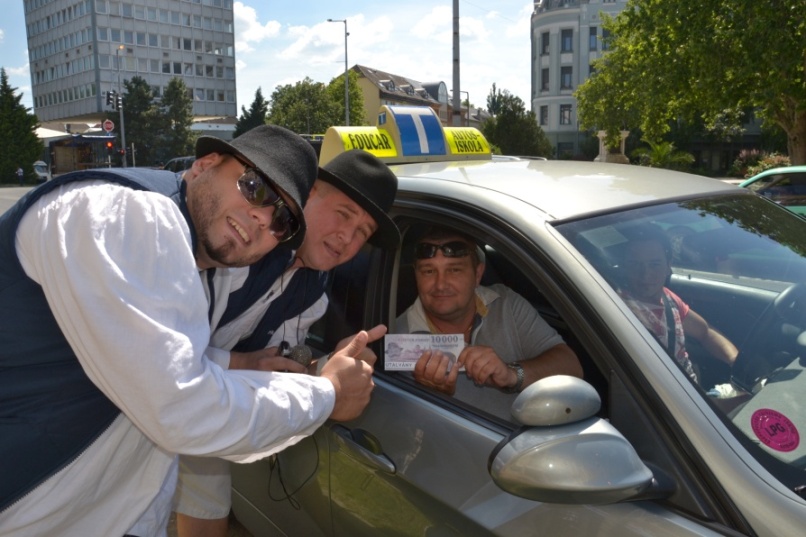 9
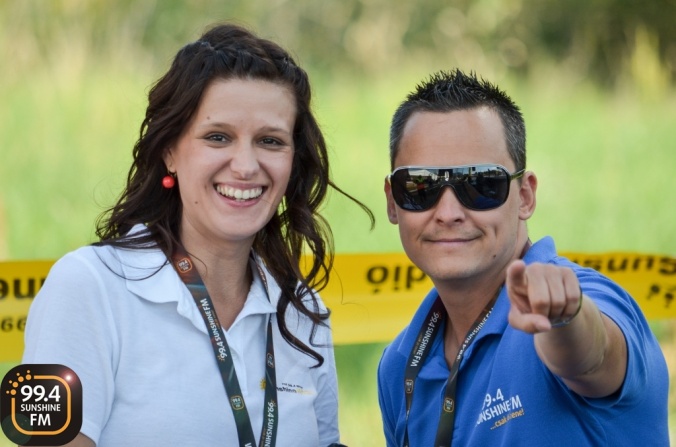 MŰSOR - MŰSORVEZETŐK
Feladata:
 - saját műsorának tartalmi és technikai kivitelezése
 - forgatókönyv elkészítése
 - technika kezelése

Szükséges képességek:
 - jó kommunikációs képesség
 - szép beszéd
 - kreativitás
 - jó problémamegoldó képesség

Képzések, iskolák:
 - Kommunikáció és médiatudomány főiskolai és egyetemi szinten
 - egyéb magánoktatás keretében szerveződő képzések
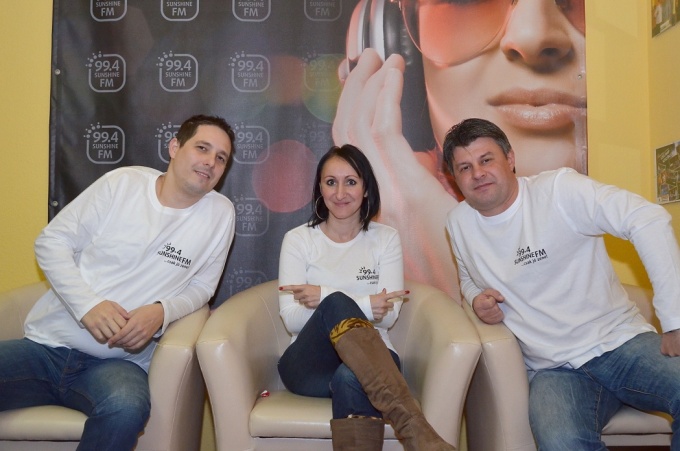 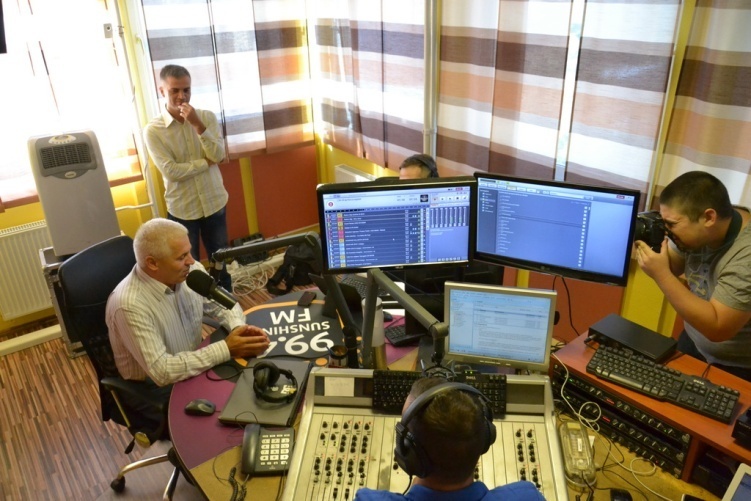 10
HÍRSZERKESZTŐK - RIPORTEREK
Feladata:
 - a rádió óránkénti hírblokkjainak összeállítása
 - sajtótájékoztatókon való részvétel
 - riportok – interjúk szervezése és kivitelezése

Szükséges képességek:
 - kiváló helyesírás
 - jó fogalmazókészség
 - szép beszéd
 - lényeglátás
 - önálló munkavégzés
 - kitartás

Iskolák:
Magyar nyelv szak
Kommunikáció és médiatudomány
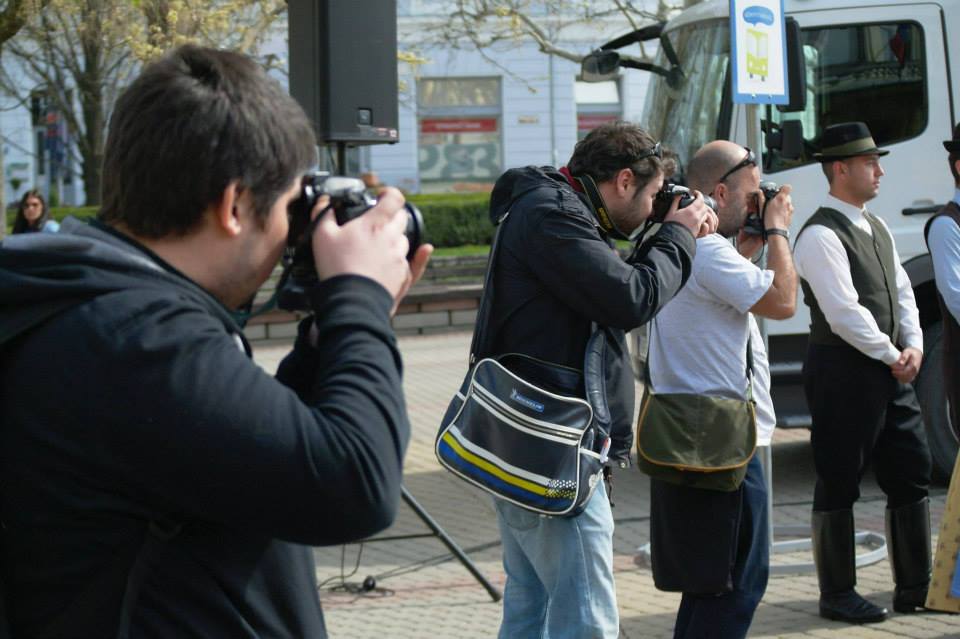 11
TECHNIKUS

Feladata: 
A rádió technikai hátterének biztosítása 
A rádiós adásvezérlő szoftver és a technikai berendezések működésének ismerete 

Szükséges képességek: 
Híradástechnikai és műszaki ismeretek 

Iskolák 
Középiskolai színten műszaki ismereteket adó képzés 
Főiskola/egyetem : Budapesti Műszaki Főiskola
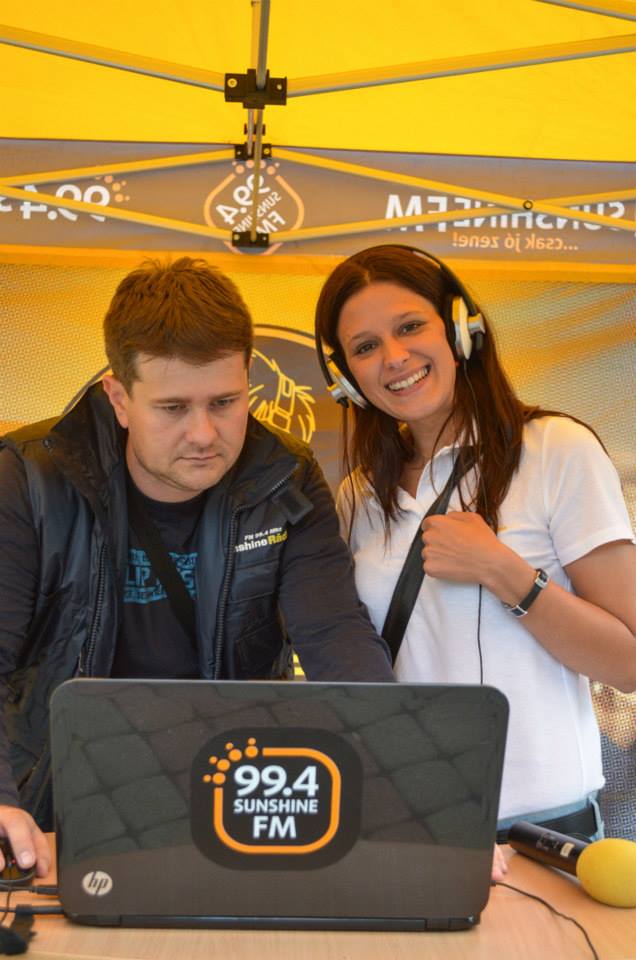 12
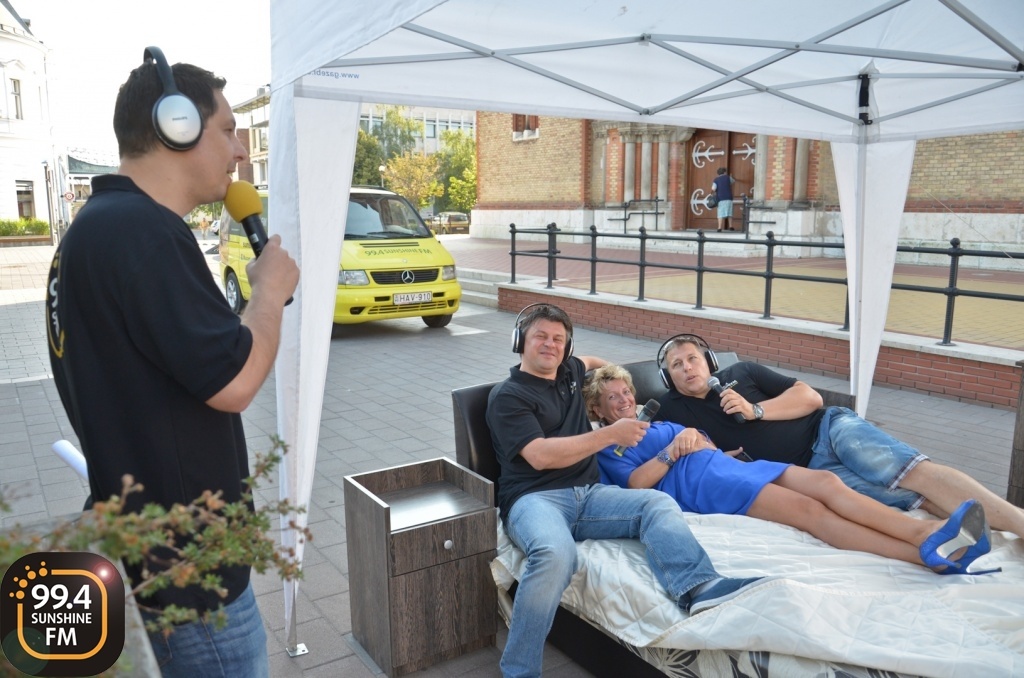 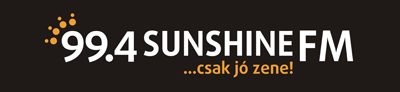 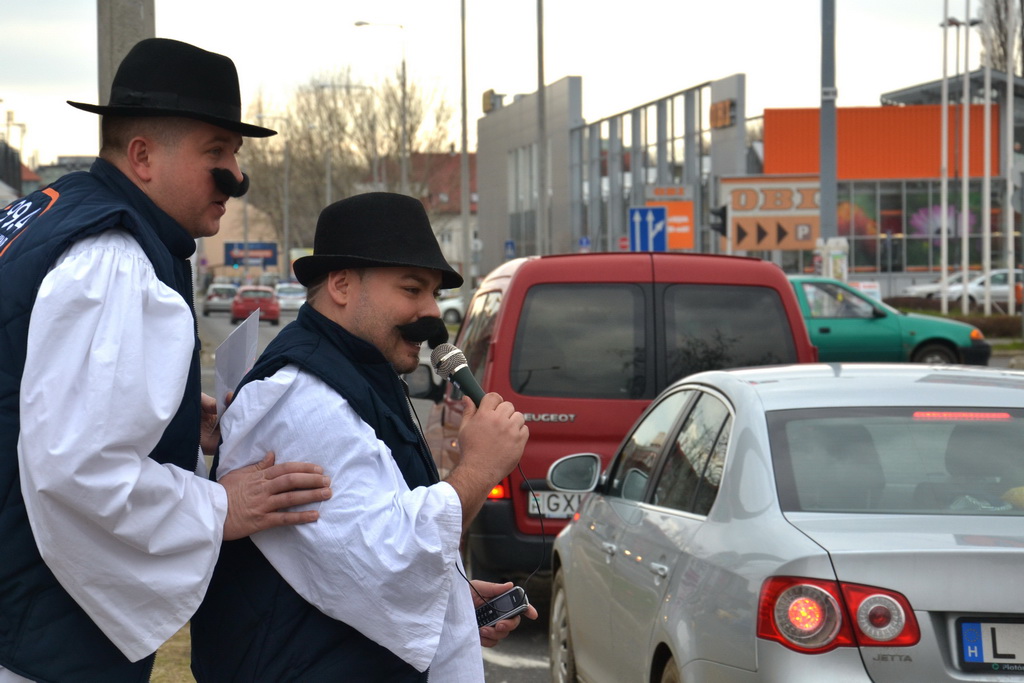 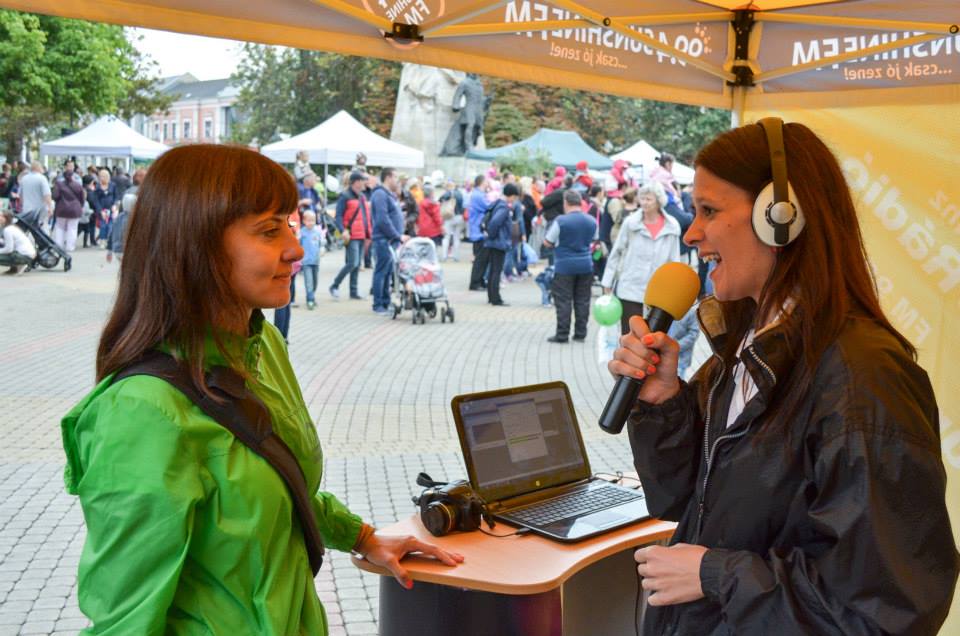 13
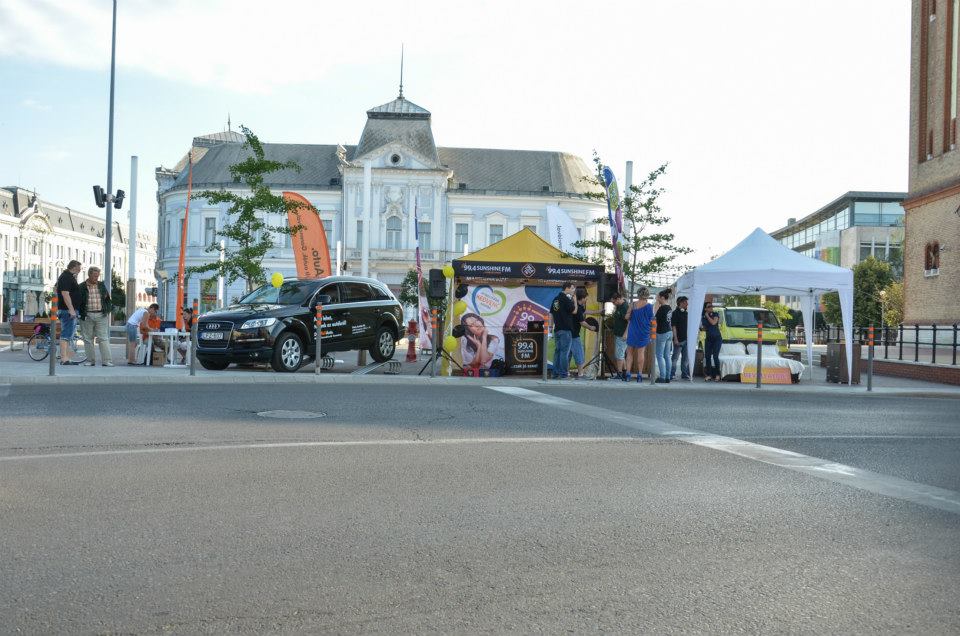 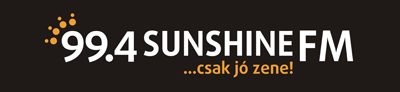 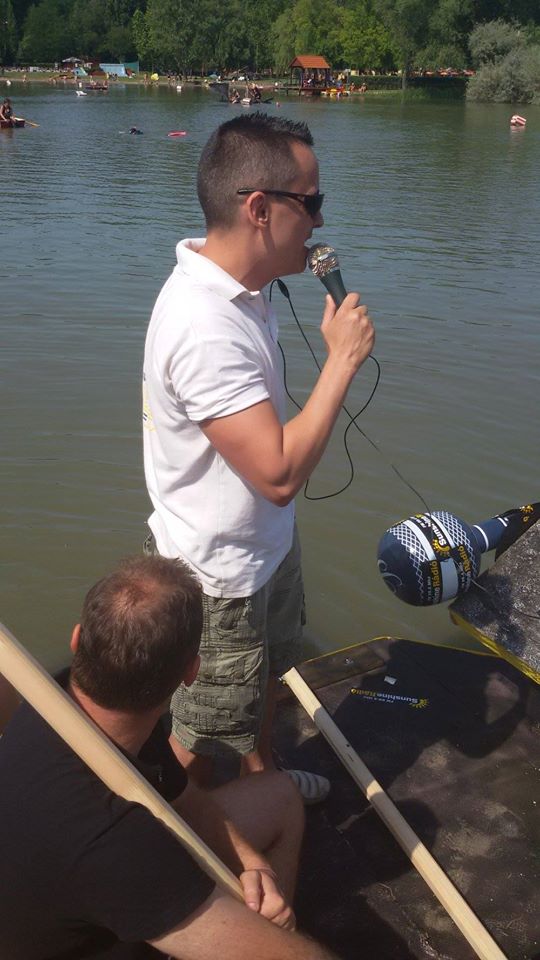 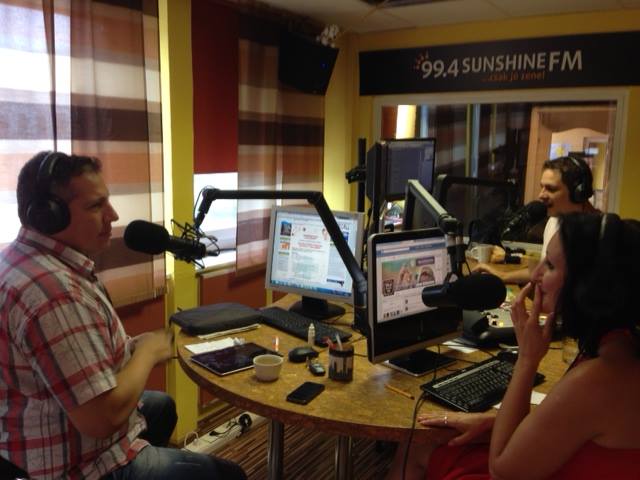 14
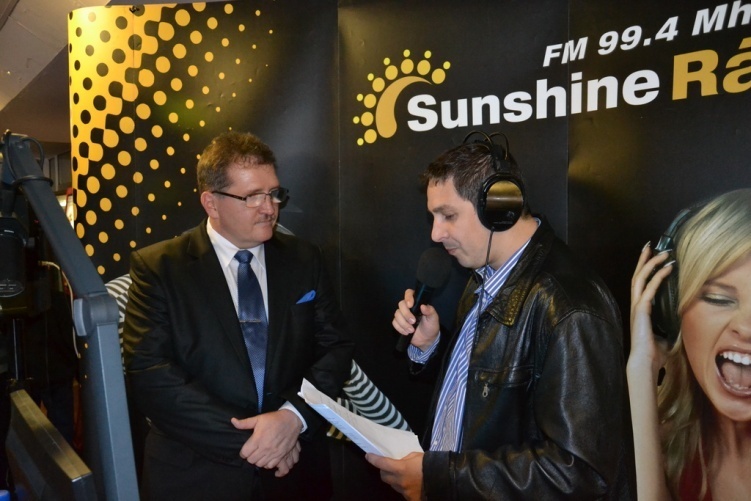 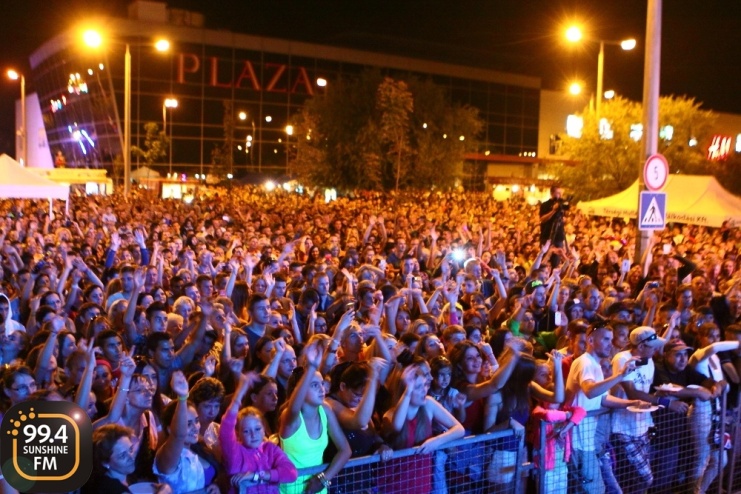 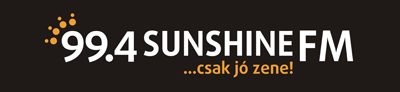 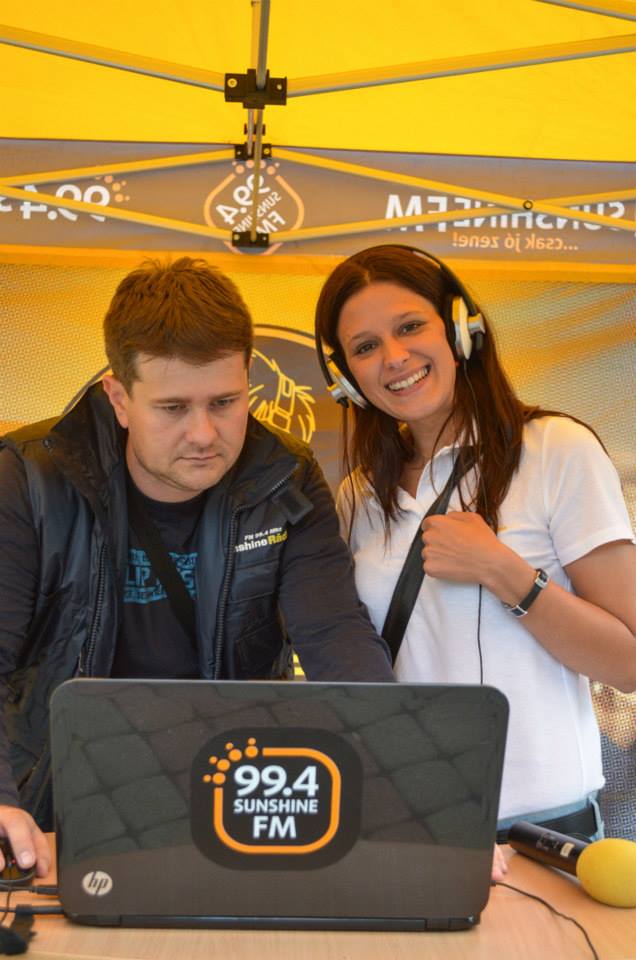 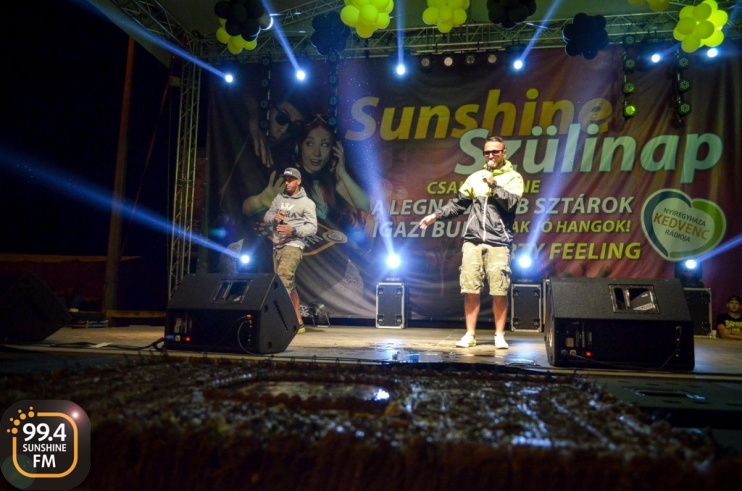 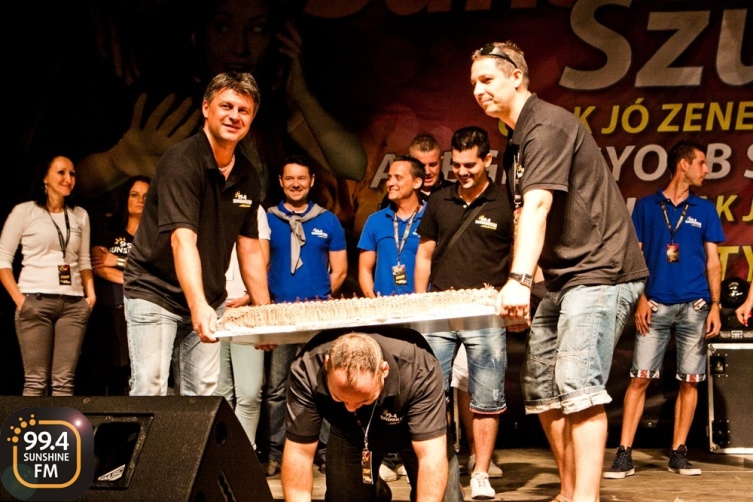 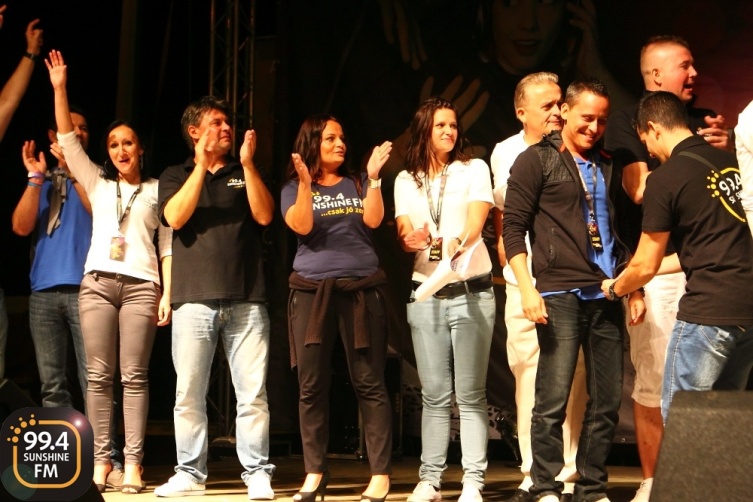 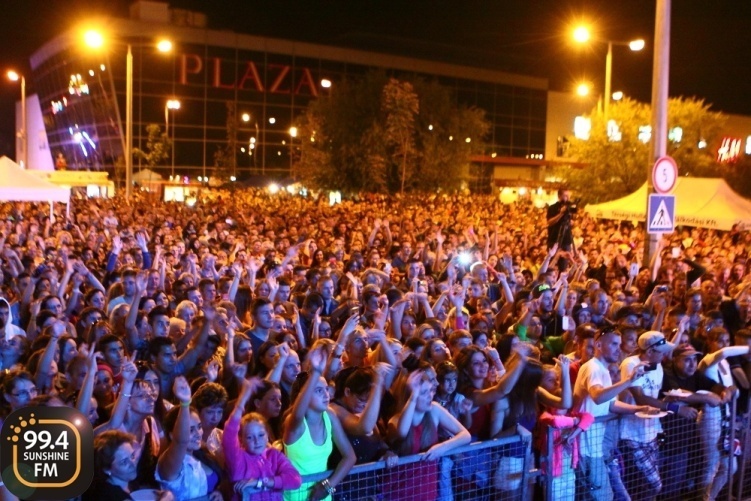 15
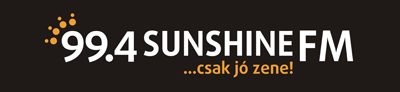 16
Köszönöm a figyelmet!